ECCS 中華電腦學會XXX圖表
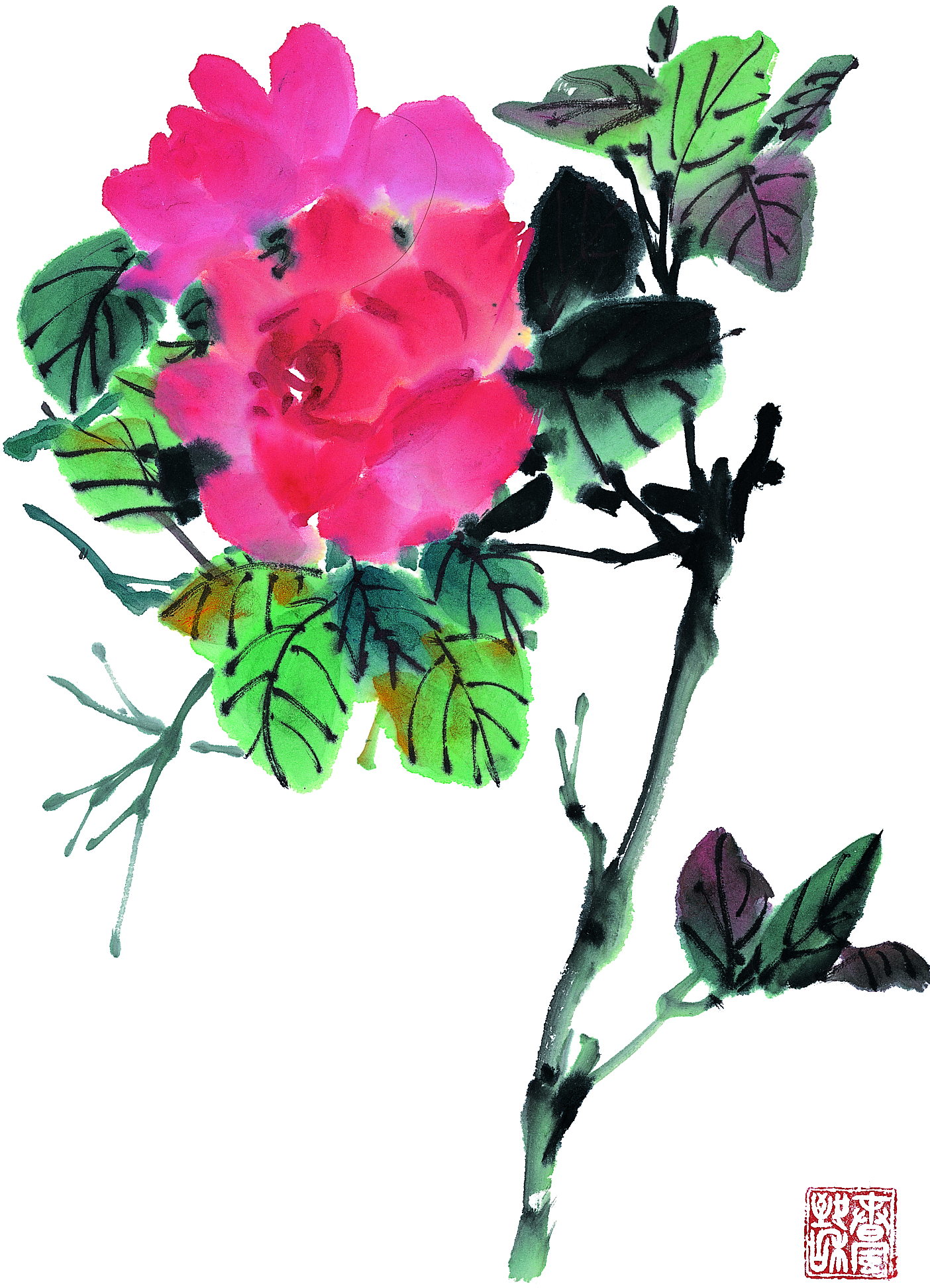 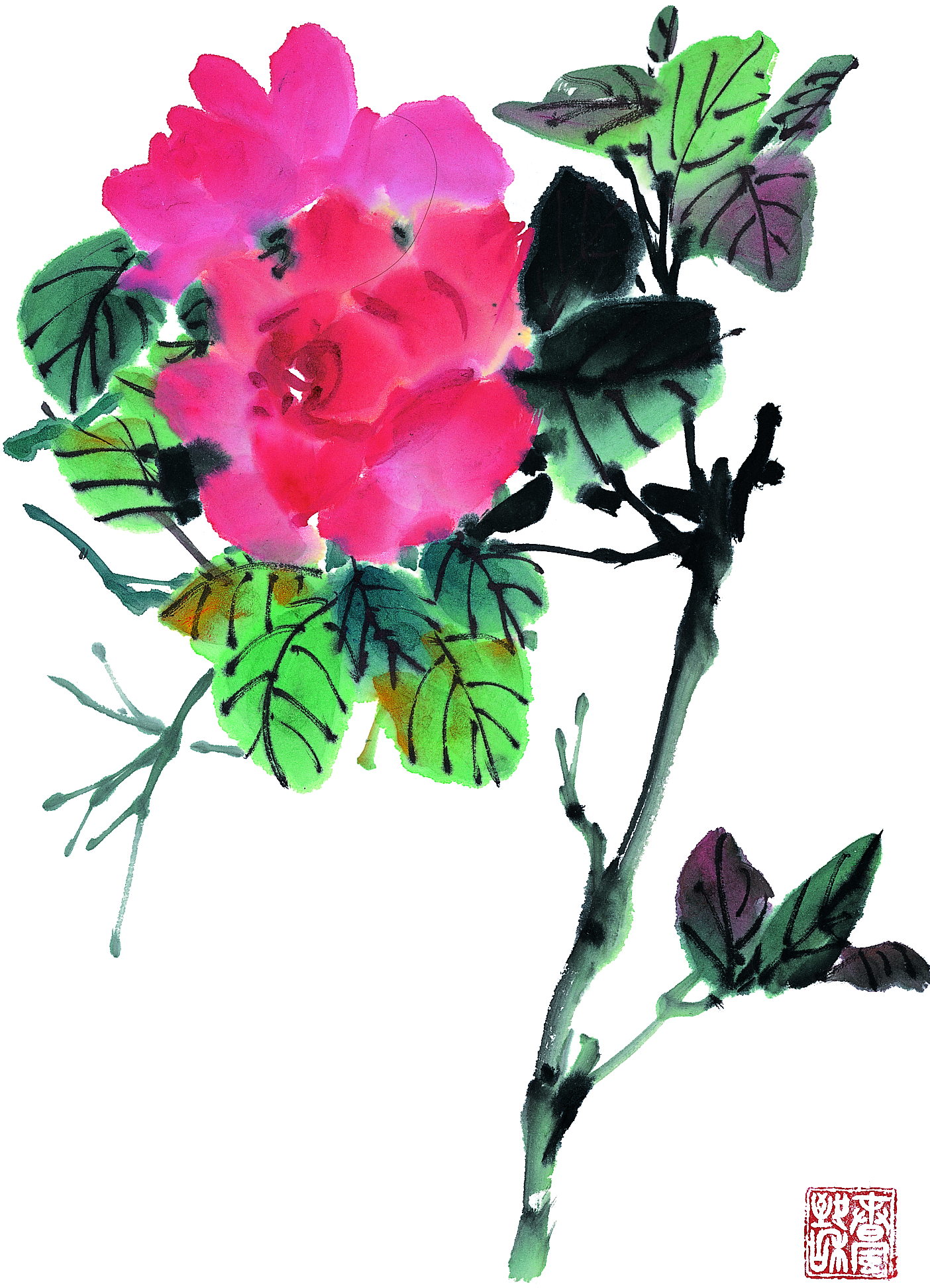